Monday,  May 10th 2023
My week
Unit
Lesson 2 (1 + 2 + 3)
3
Facebook: Bùi Liễu  
0968142780
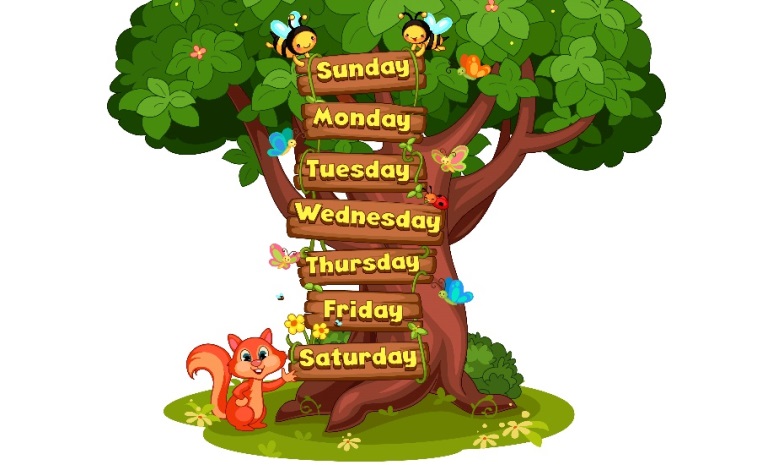 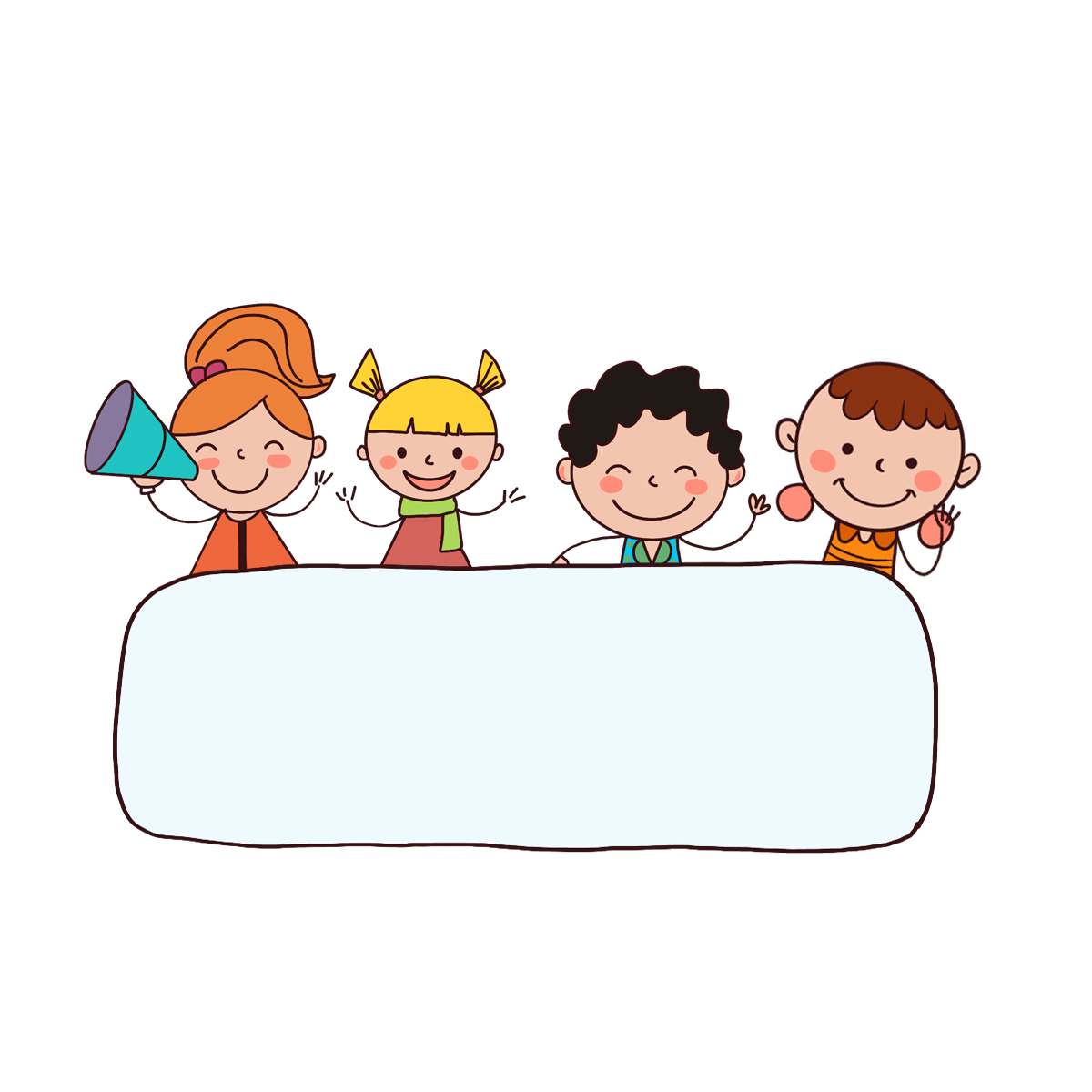 Warm-up
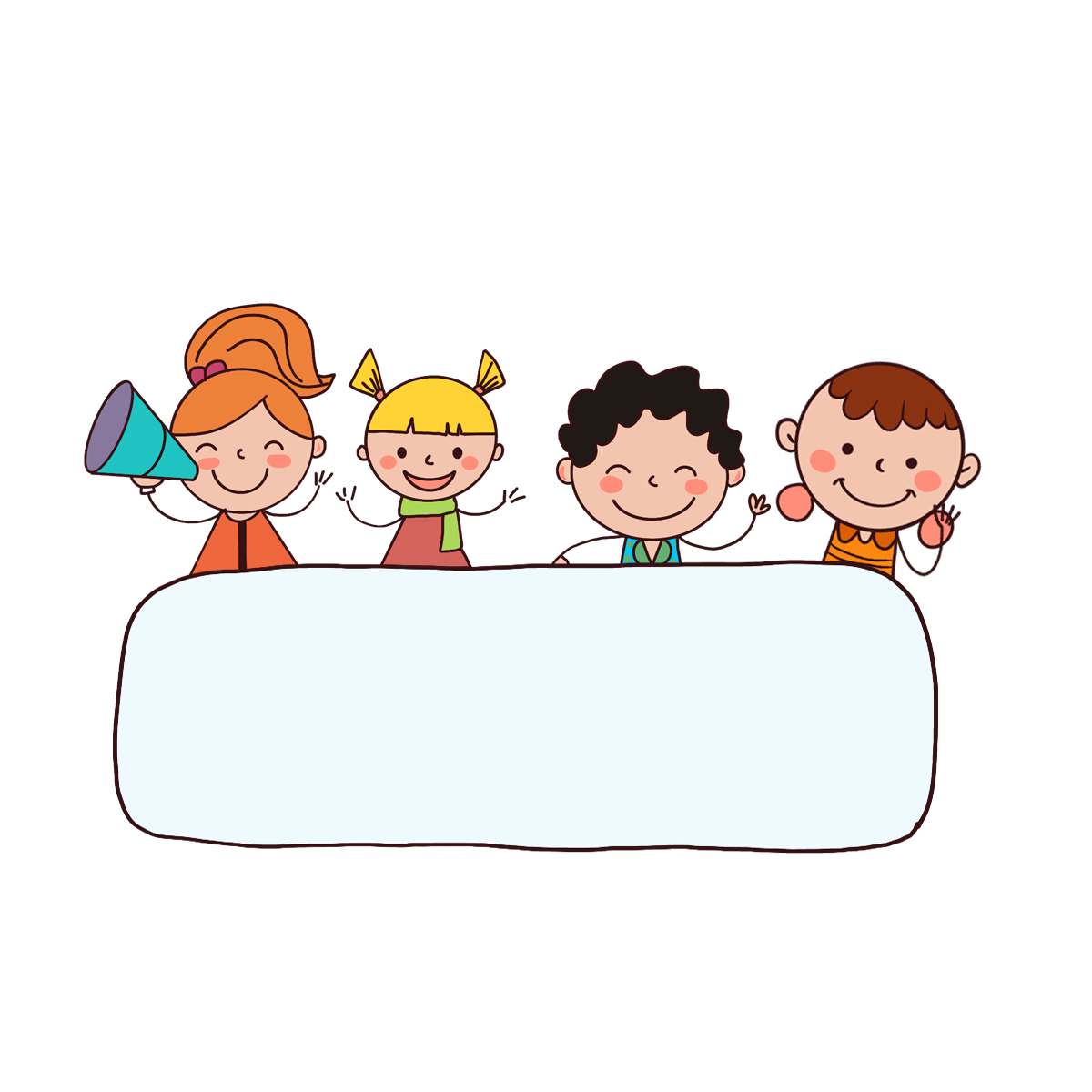 Let’s sing!
Contents
3
3
2
1
1
2
Look, listen and repeat.
Listen, point and say.
Let’s talk.
1. Look, listen and repeat.
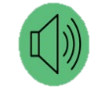 What do you do on Saturdays?
What day is it today?
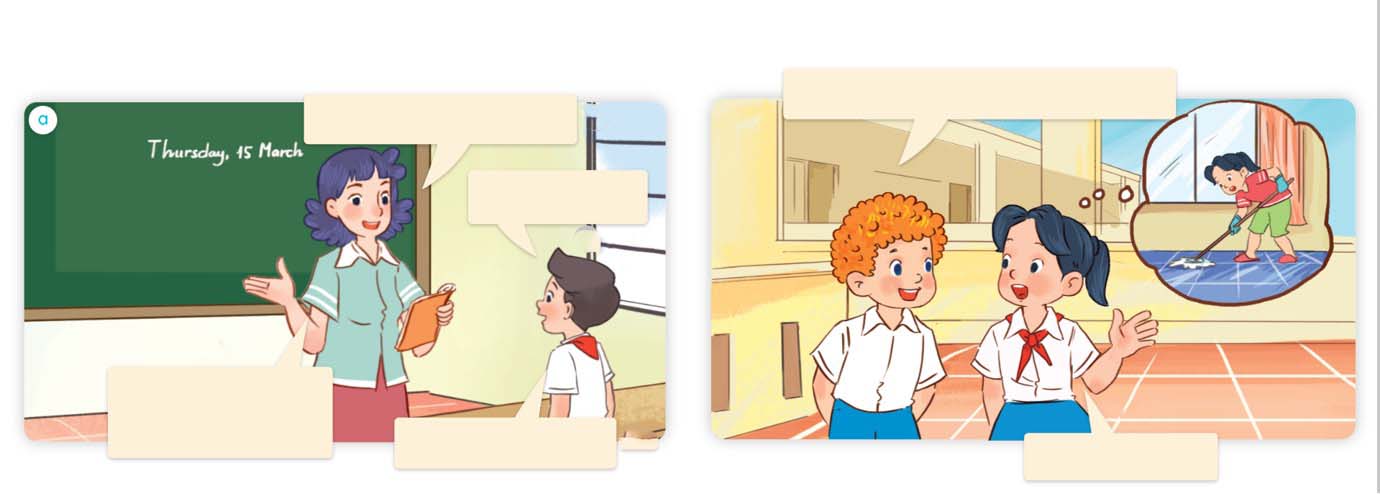 It’s Thursday.
What do you do on Thursdays?
I study at school.
I do housework.
Where are they?
Who are they?
What are they doing?
Click on the sentences to hear the sound.
Vocabulary
study at school
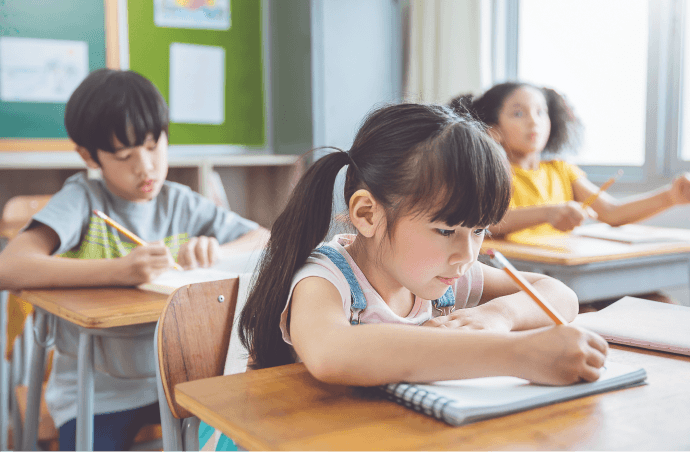 /ˈstʌdi ət skuːl/
học ở trường
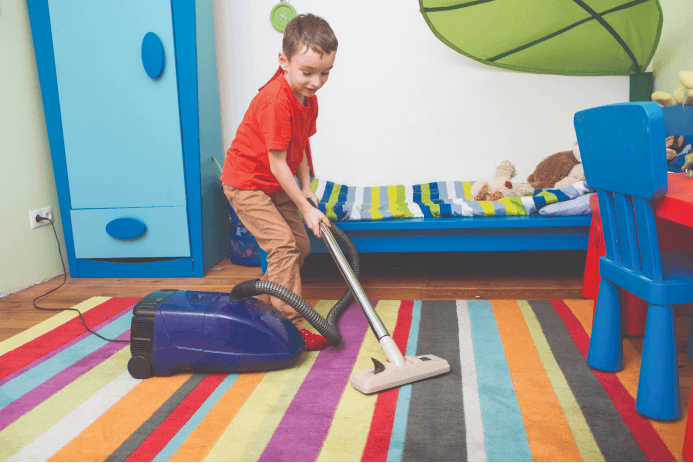 do housework
/dʊ ˈhaʊswɜːk/
làm việc nhà
listen to music
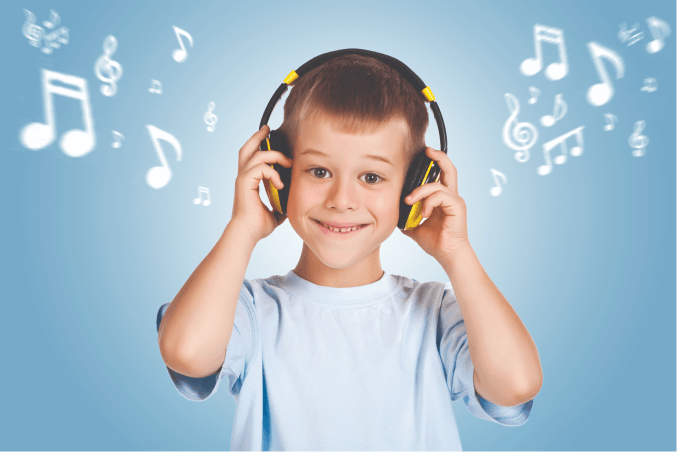 /ˈlɪsn tə ˈmjuːzɪk/
nghe nhạc
Review
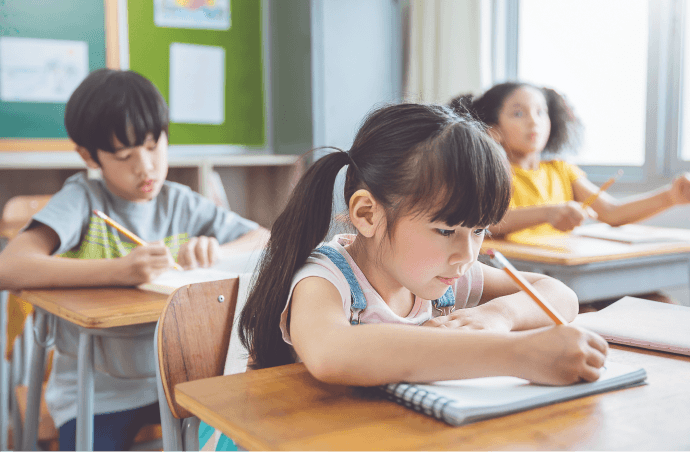 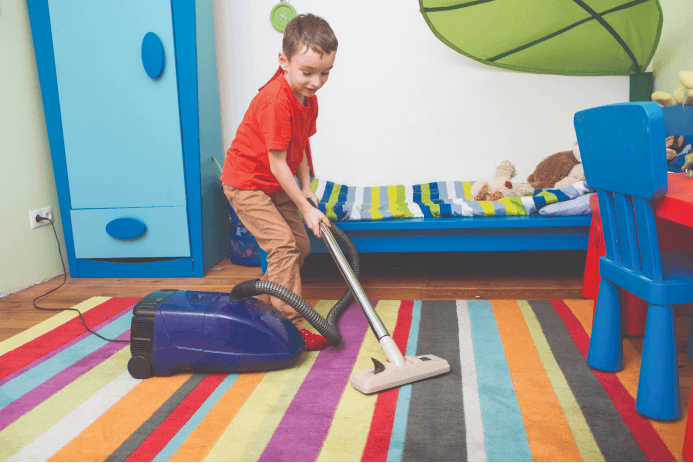 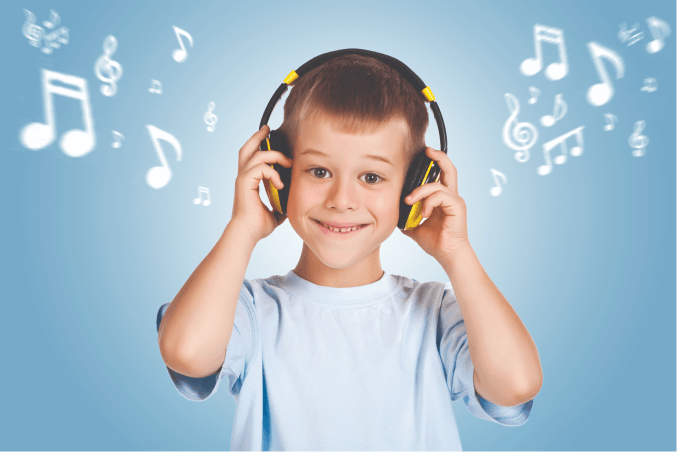 study 
at school
listen 
to music
do 
housework
Look and match.
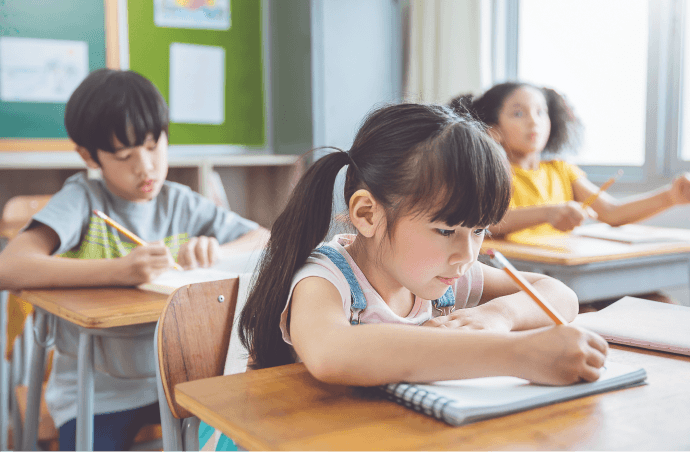 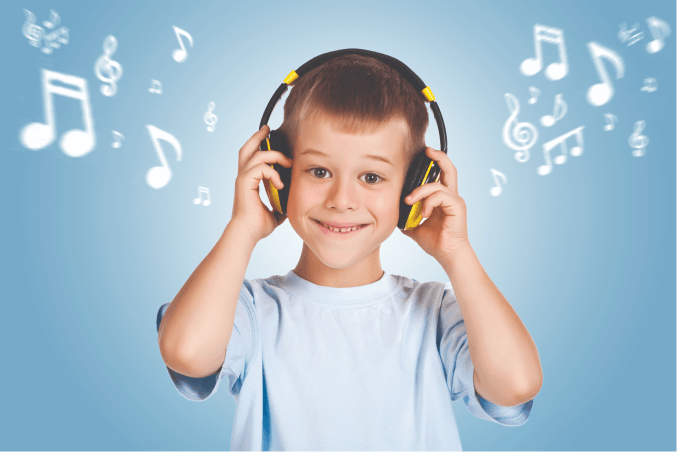 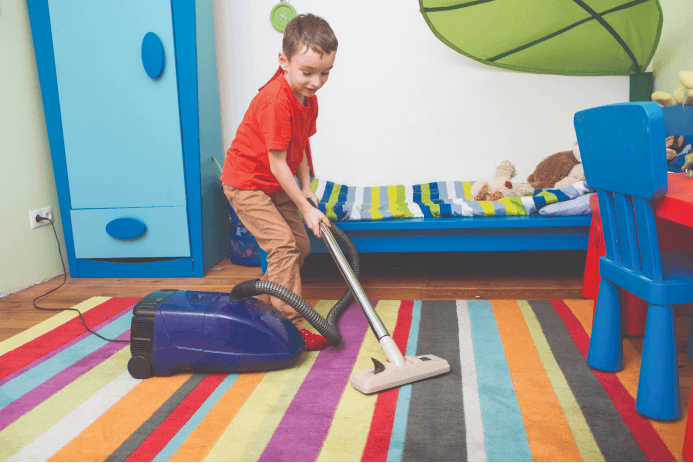 3
2
1
study at school
do housework
listen to music
Bùi Liễu 0968142780
study at school
: học ở trường
do housework
: làm việc nhà
listen to music
: nghe nhạc
Structures
Cách hỏi bạn làm gì vào các thứ  trong tuần.
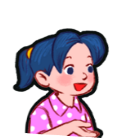 What do you do on  _____?
(Bạn làm gì vào ____?)
I _______.
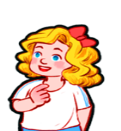 (Tớ ____.)
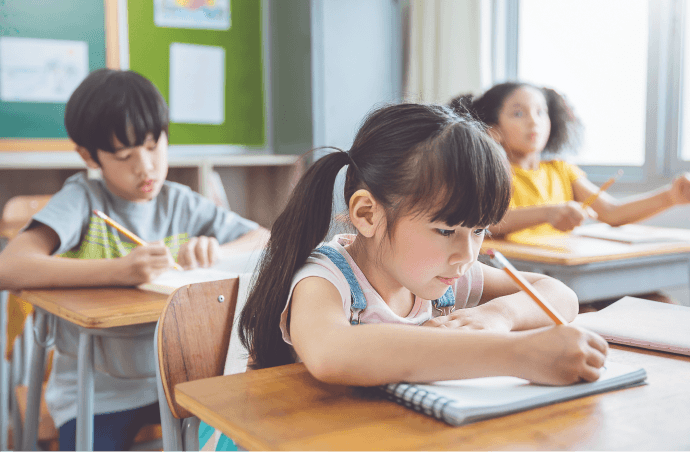 Ex:
What do you do on Mondays?
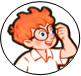 Mondays / study 
at school
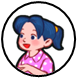 I study at school.
Unit 3 lesson 2
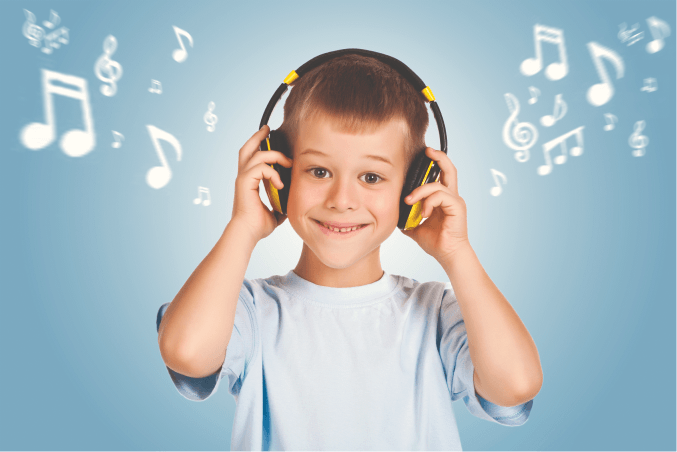 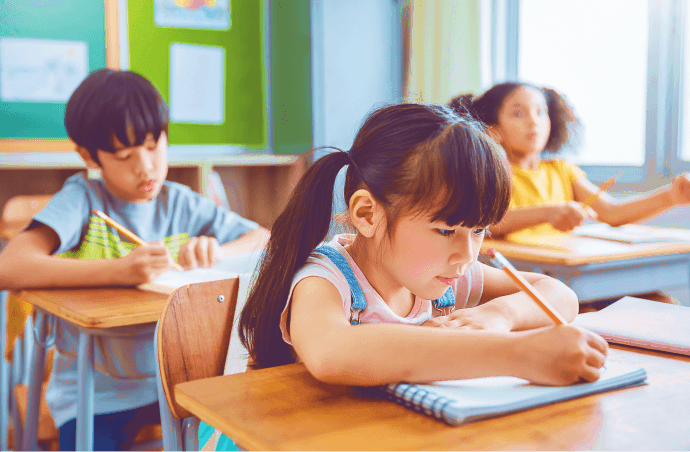 What do you do on ____?
I _______.
Bùi Liễu 0968142780
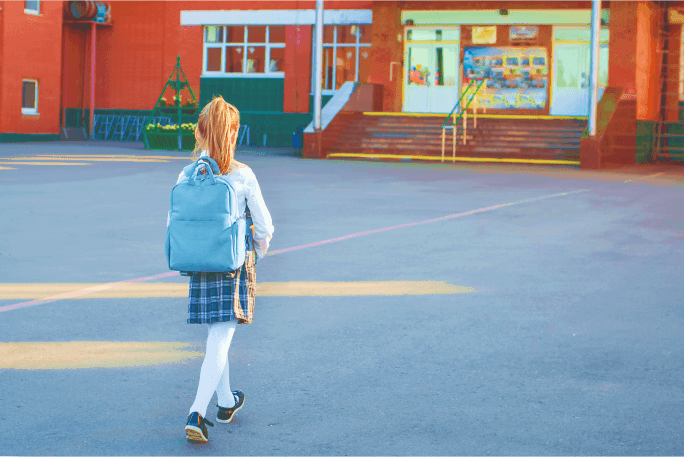 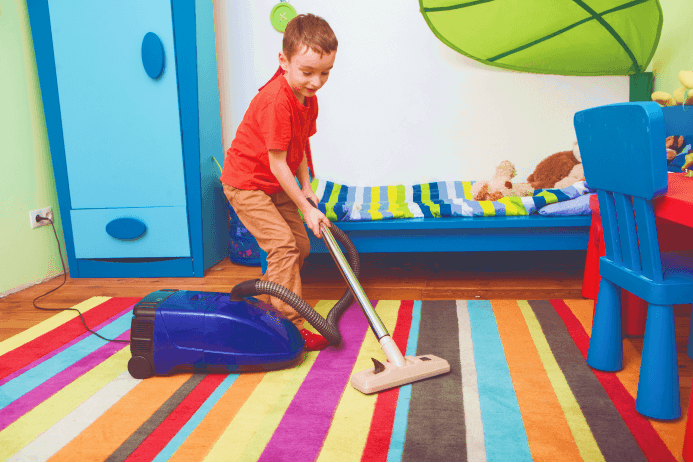 Mondays / 
study at school
Sundays / 
listen to music
Saturdays / 
do housework
Wednesdays / go
 to school
2. Listen, point and say.
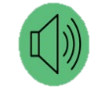 a
b
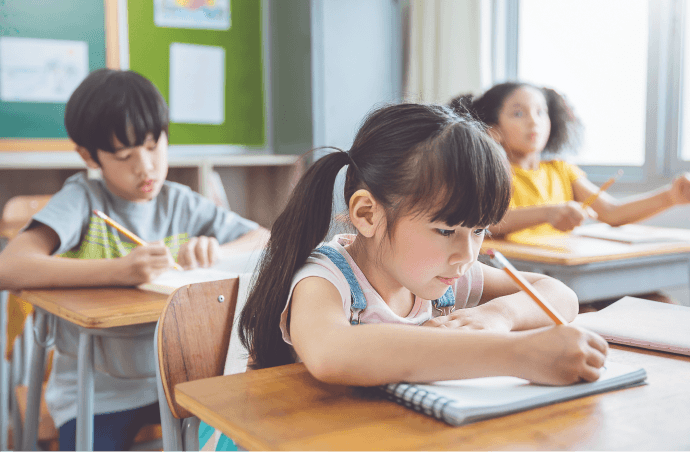 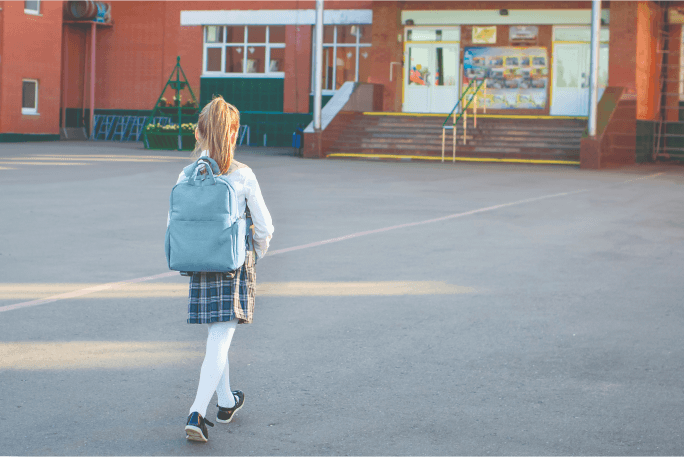 What do you 
do on _________?
I__________.
Wednesdays / go
 to school
Mondays / study 
at school
d
c
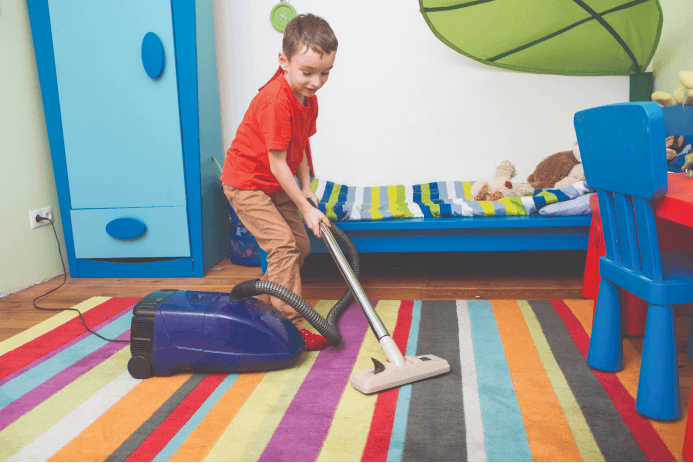 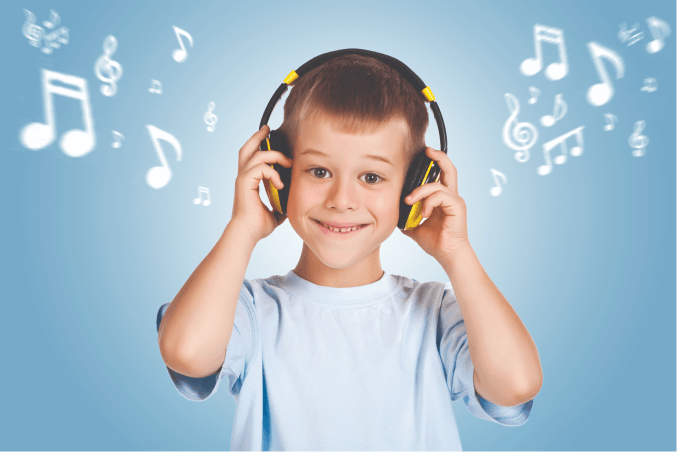 Saturdays / do housework
Sundays / listen to music
2. Listen, point and say.
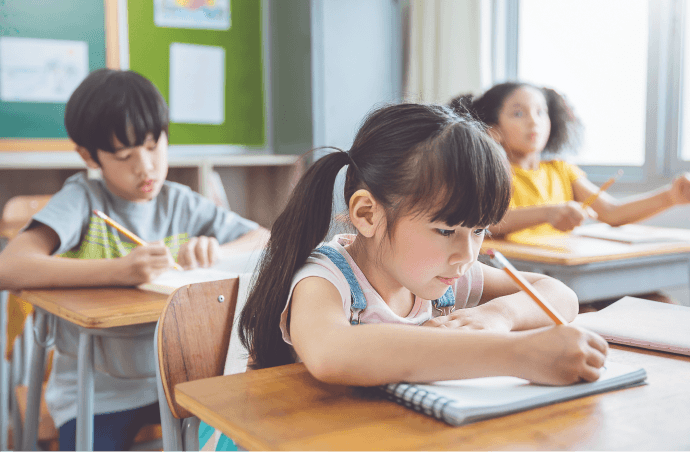 a
Mondays / study at school
What do you do on Mondays?
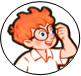 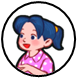 I study at school.
2. Listen, point and say.
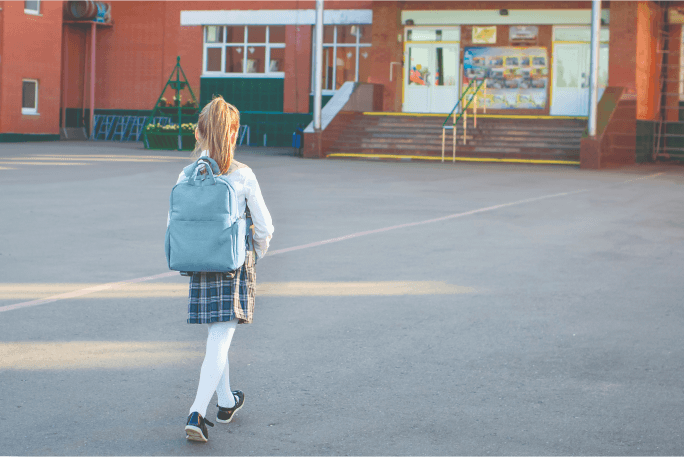 b
Wednesdays / go to school
What do you do on Wednesdays?
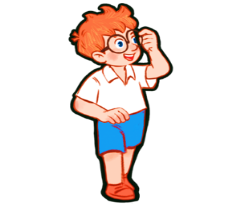 I go to school.
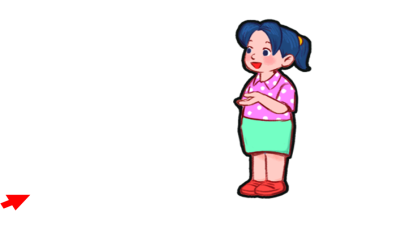 2. Listen, point and say.
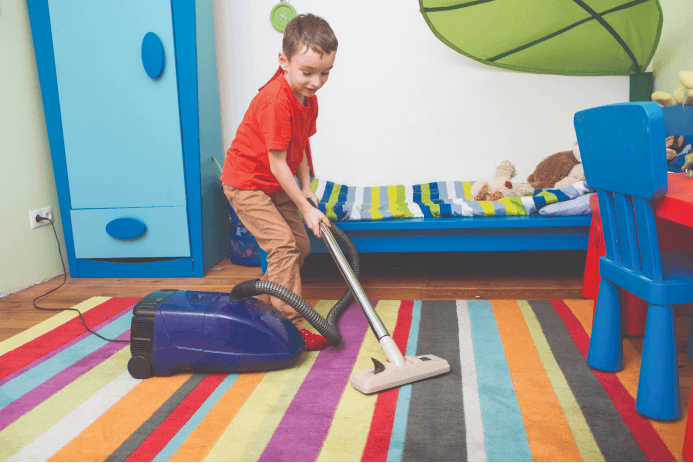 c
Saturdays / do housework
What do you do on Saturdays?
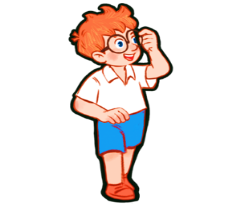 I do housework.
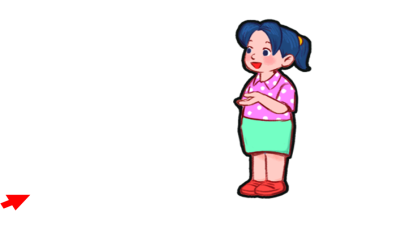 2. Listen, point and say.
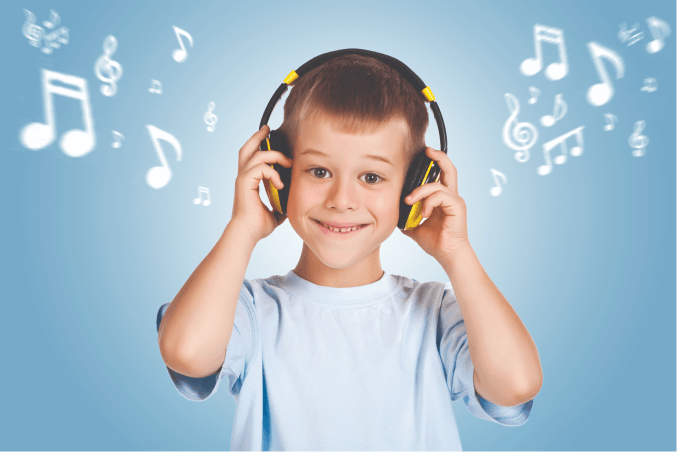 d
Sundays / listen to music
What do you do on Sundays?
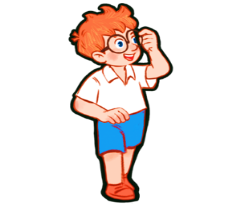 I listen to music.
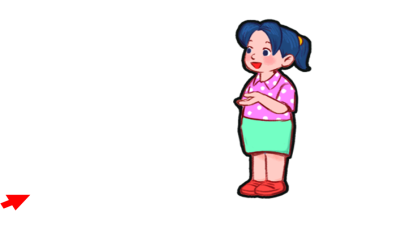 3. Let’s talk.
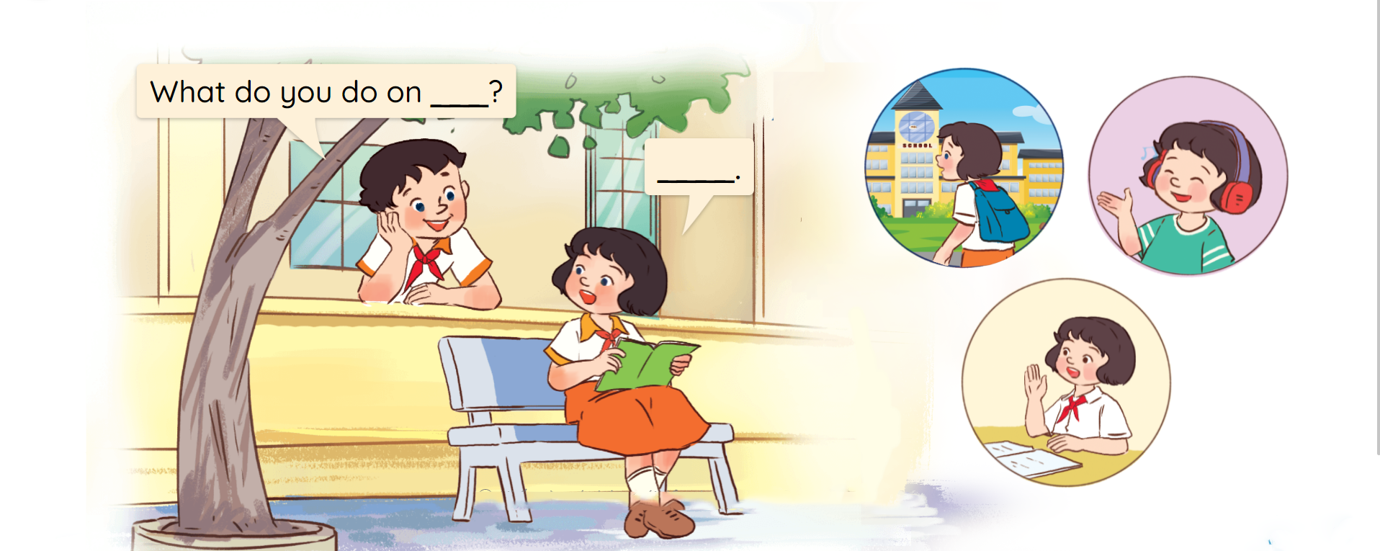 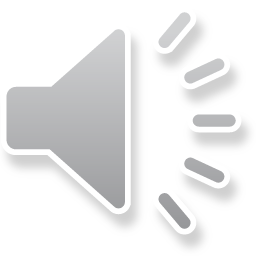 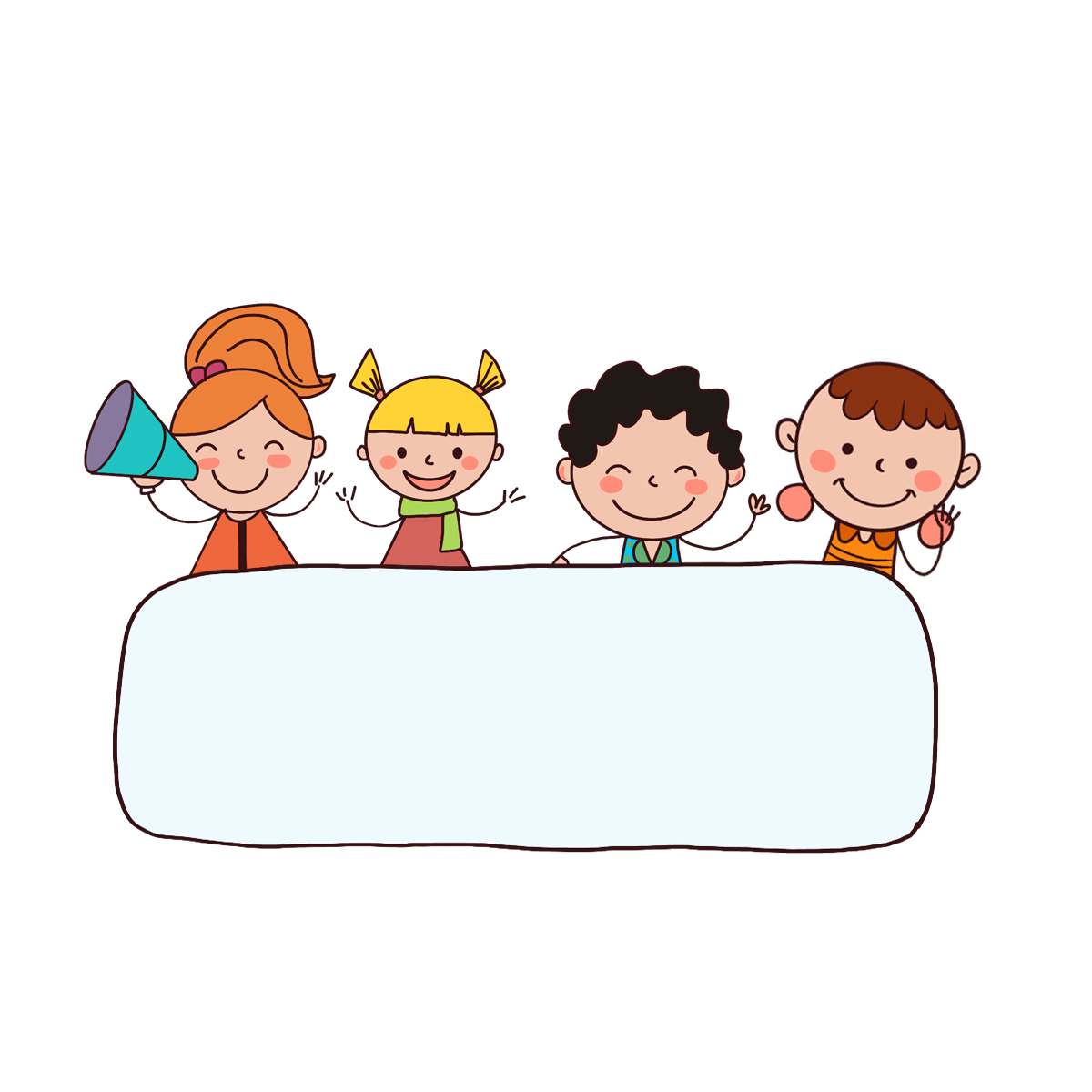 Let’s play!
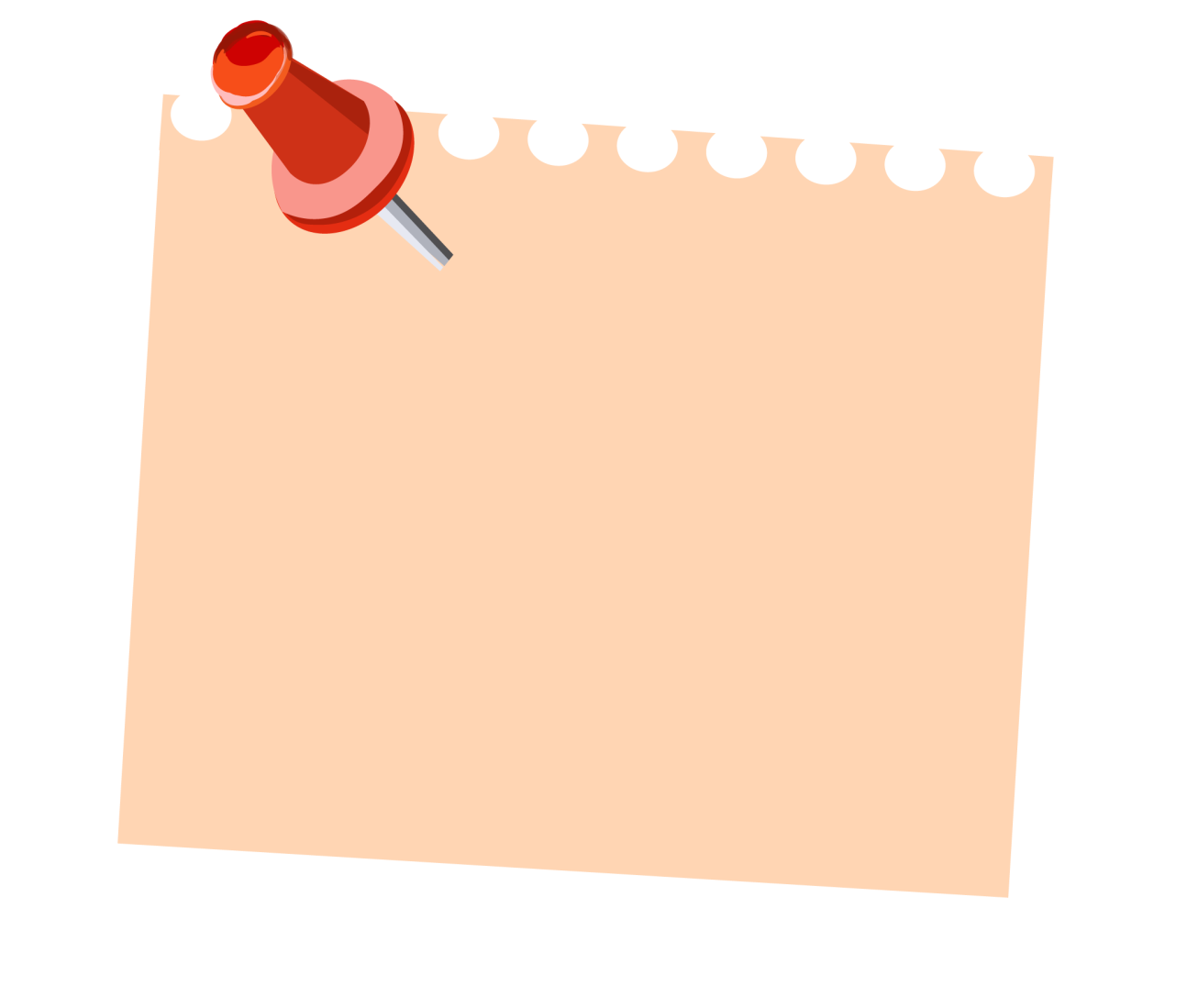 A. listen to music
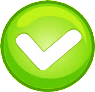 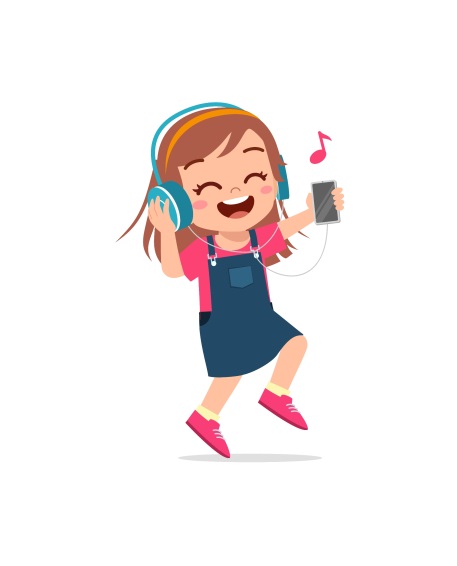 B. go to school
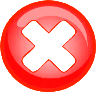 C. do housework
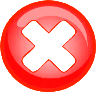 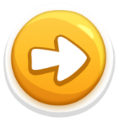 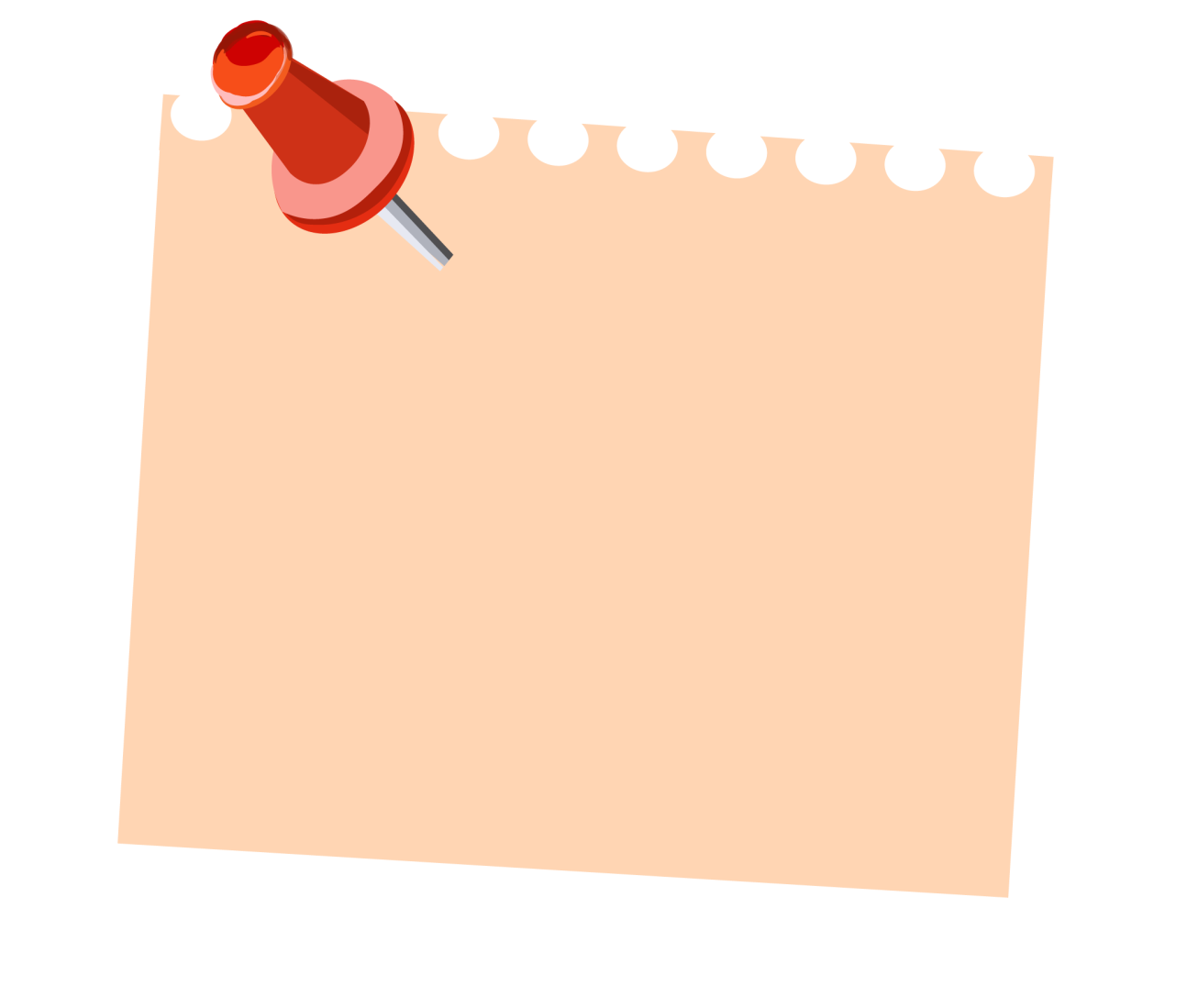 A. go to school
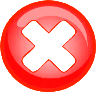 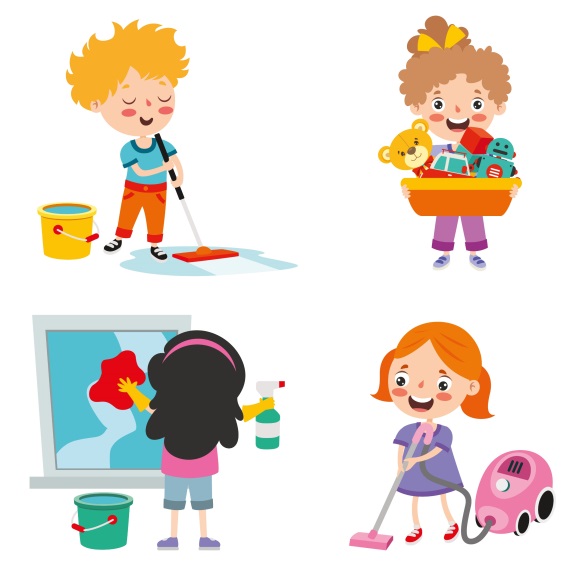 B. do housework
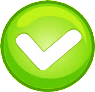 C. study at school
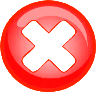 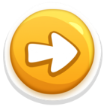 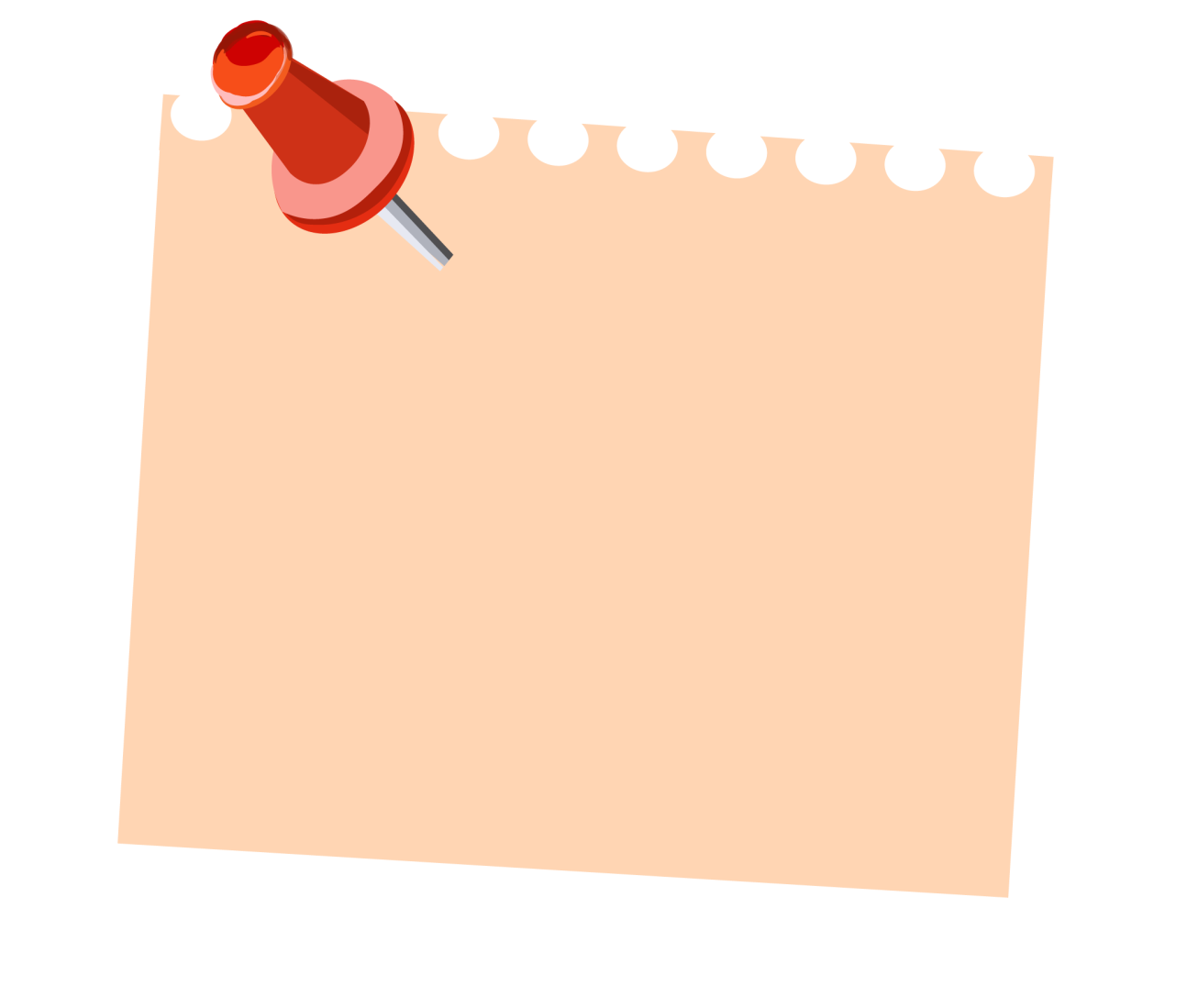 A. study at school
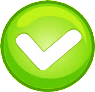 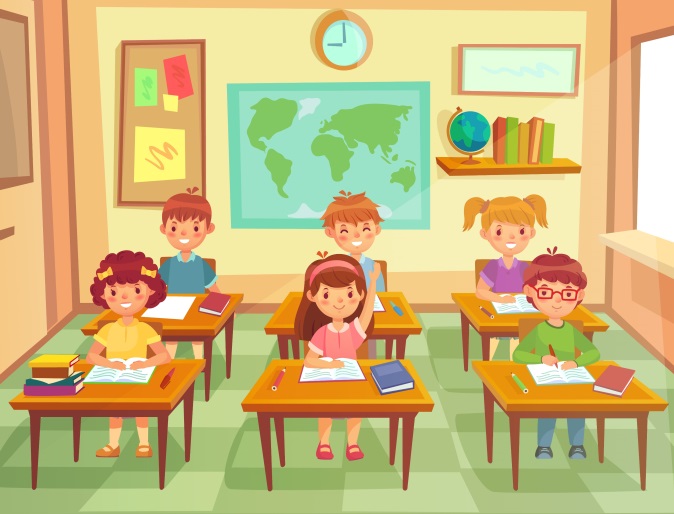 B. listen to music
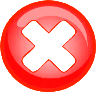 C. go to school
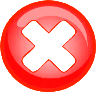 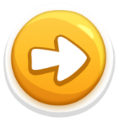 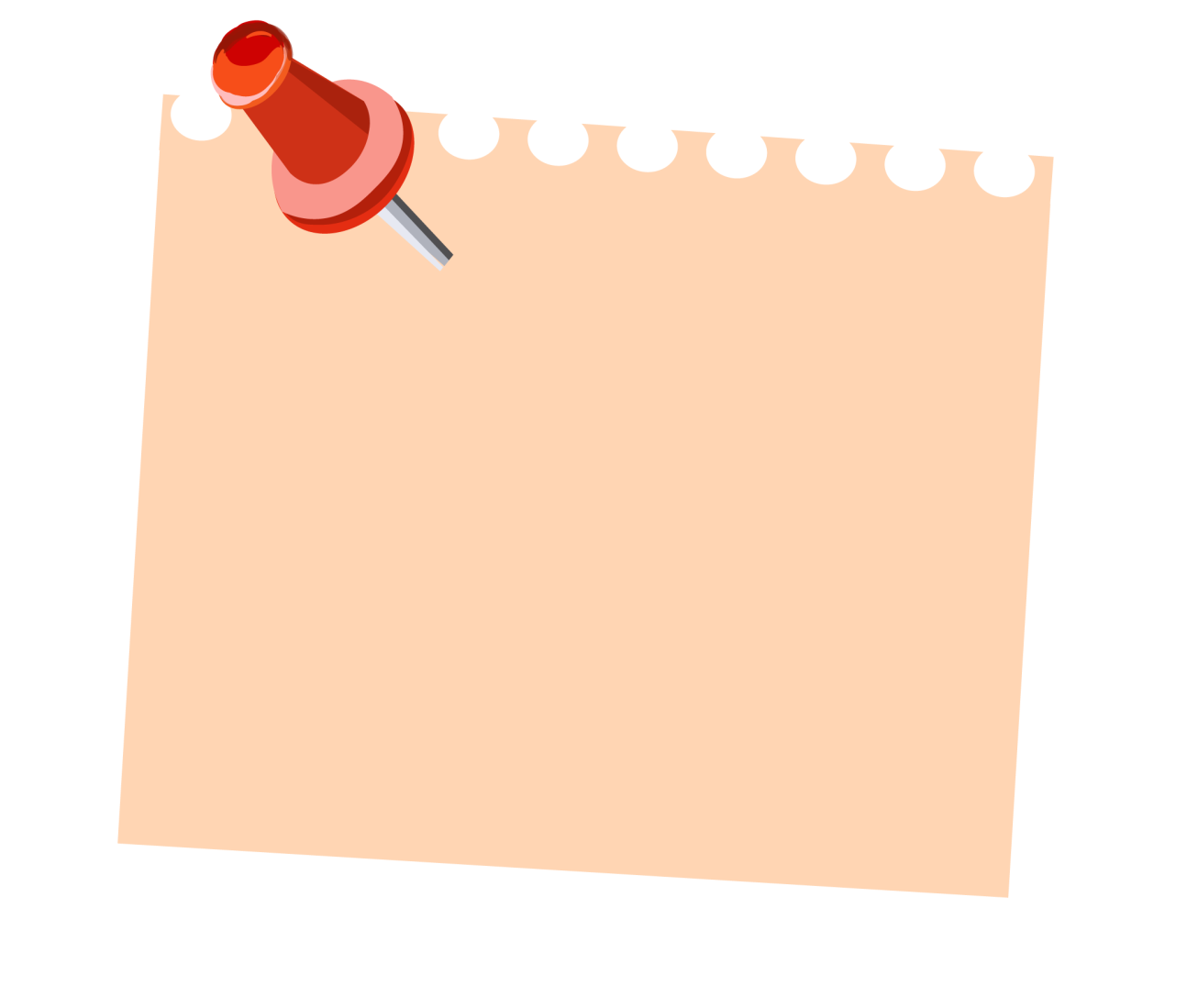 A. listen to music
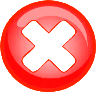 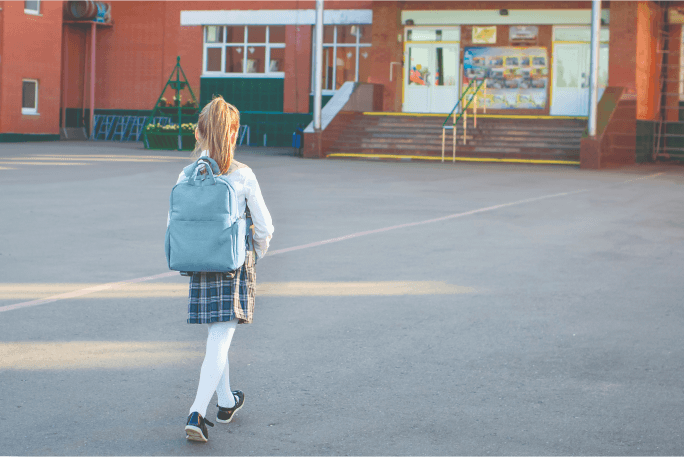 B. do housework
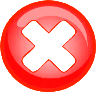 C. go to school
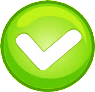 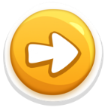 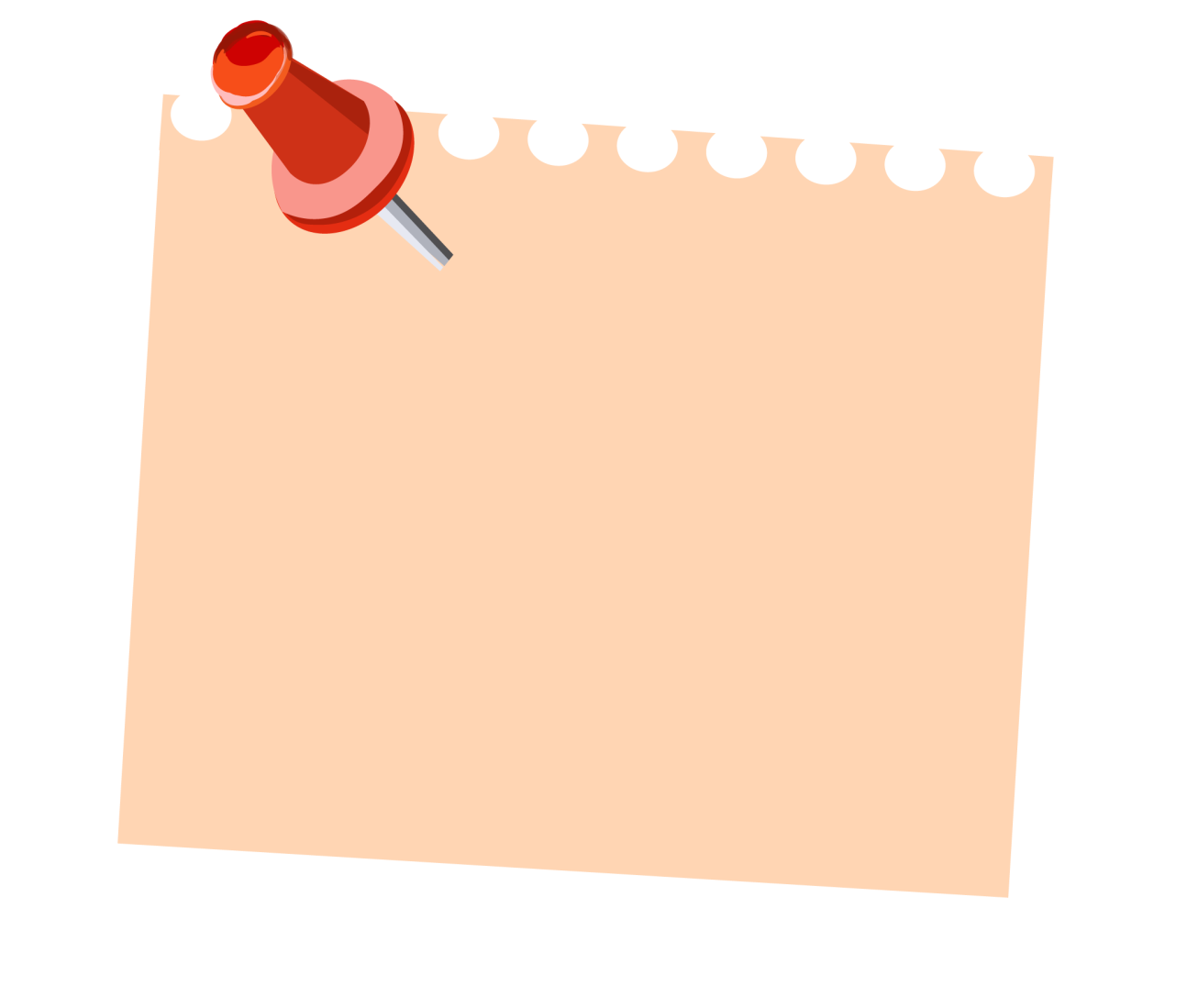 A. listen to
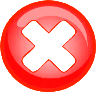 B. do
______ school
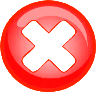 C. go to
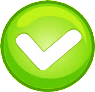 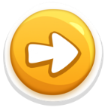 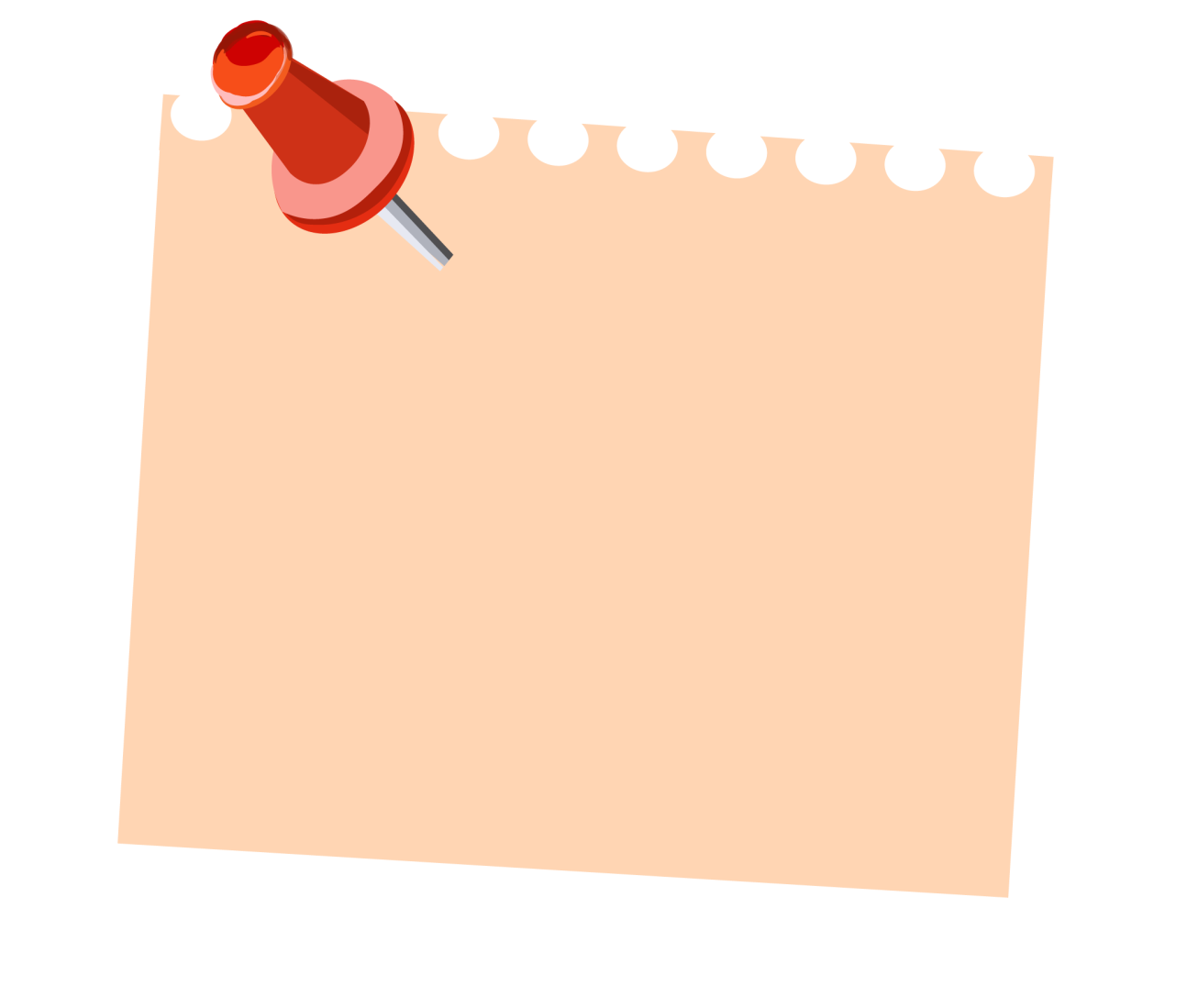 A. do
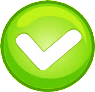 B. go
___ housework
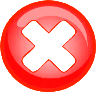 C. listen
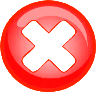 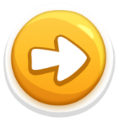 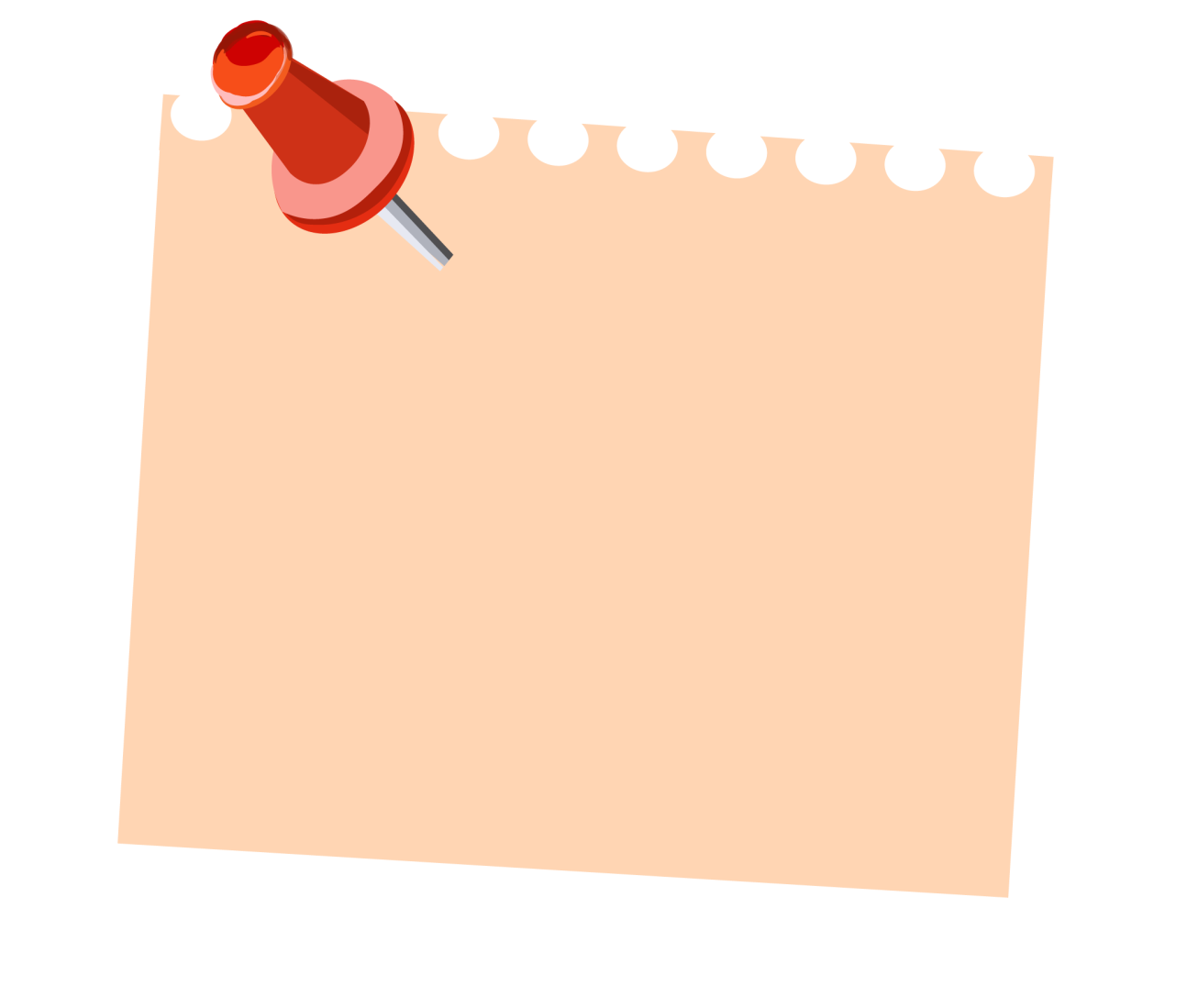 A. do
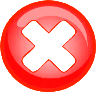 B. go to
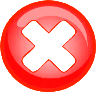 ____ at school
C. study
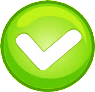 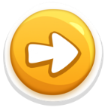 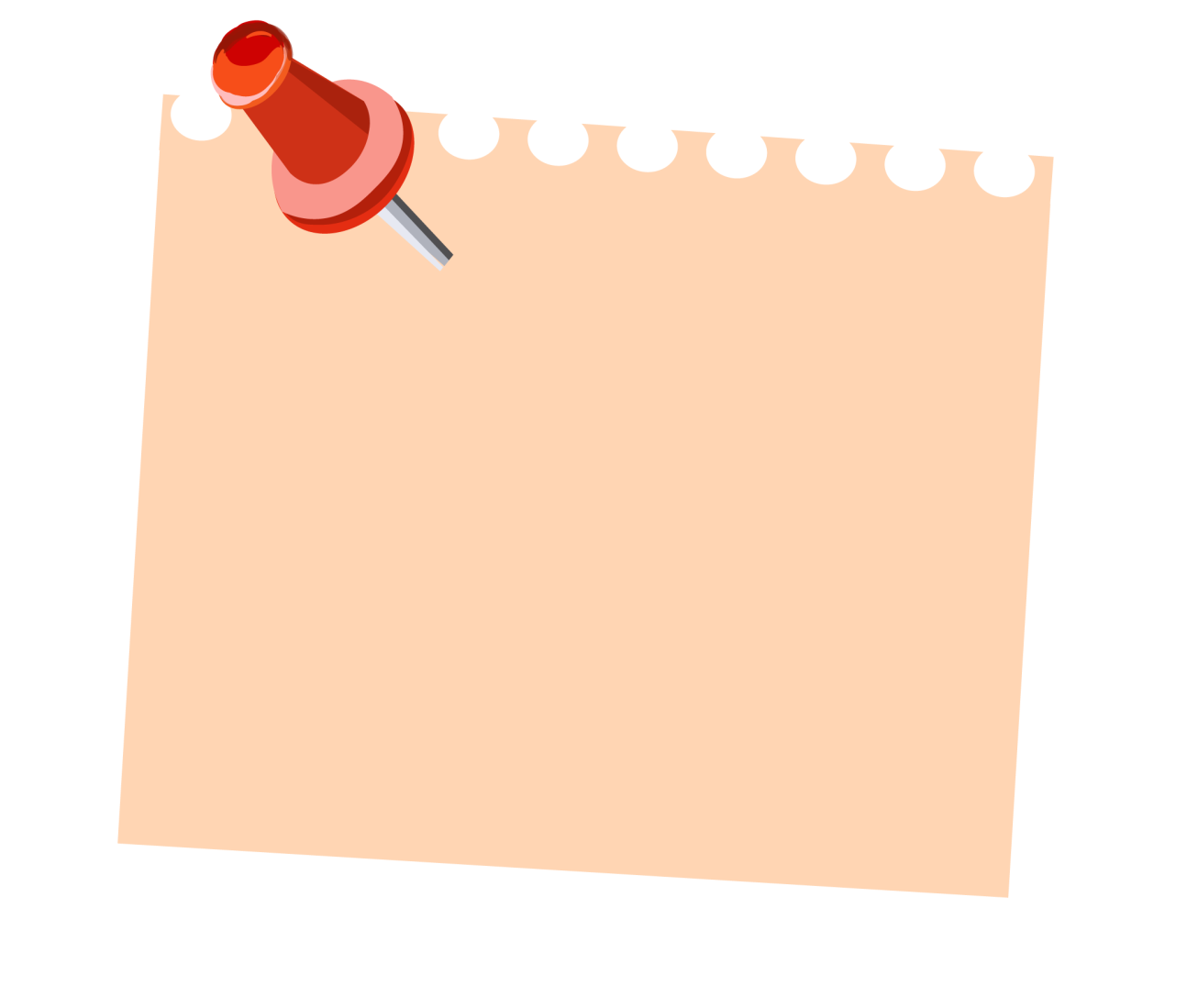 A. hause
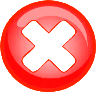 B. house
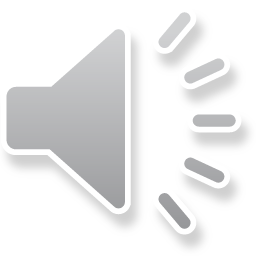 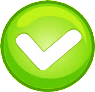 do _______work
C. home
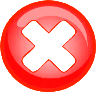 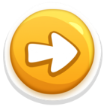 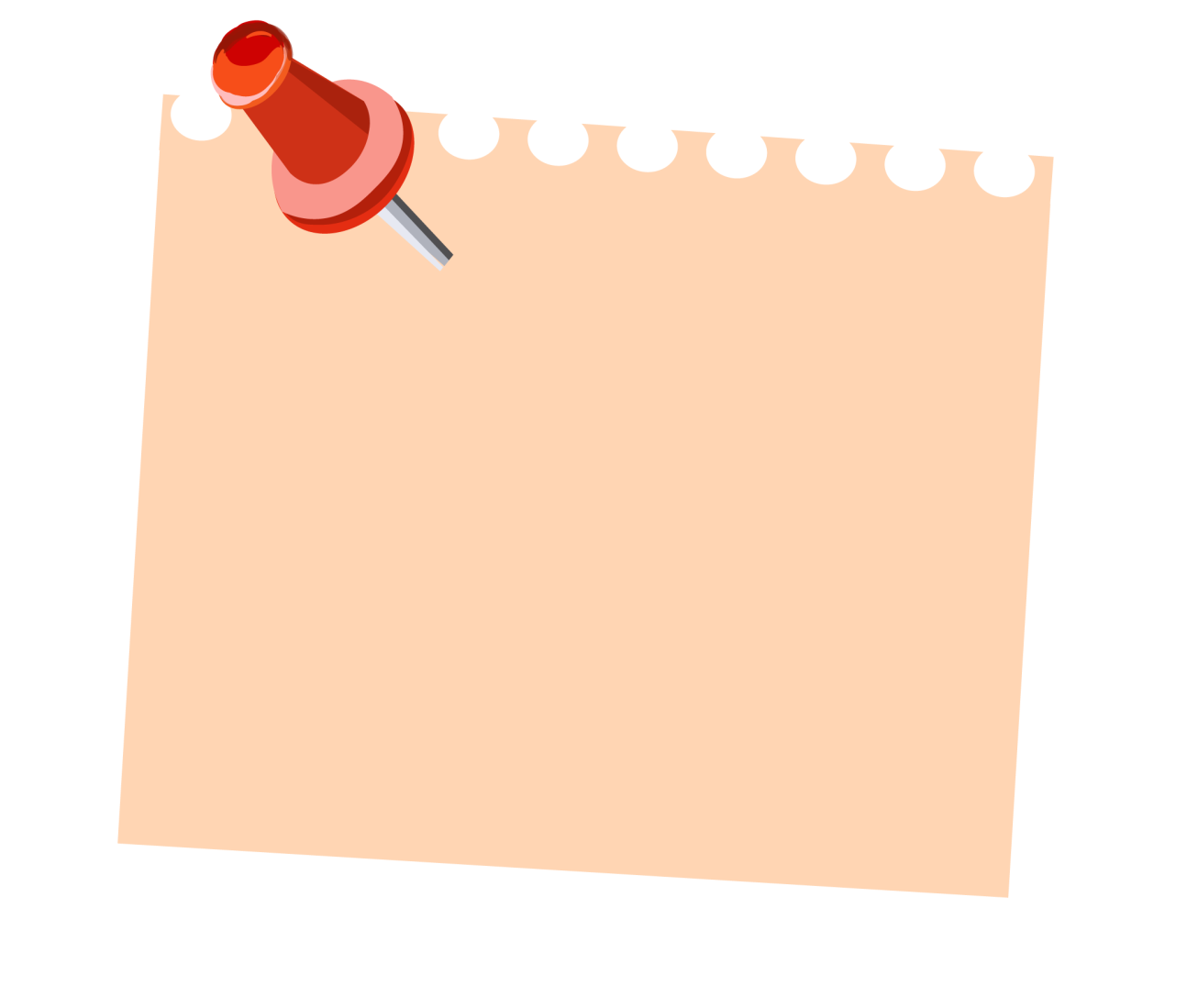 A. It’s Thursday.
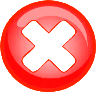 What day is it today?
B. It’s Tuesday.
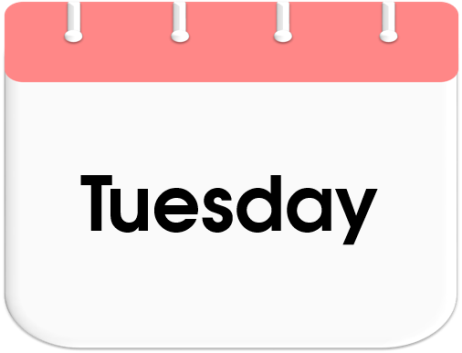 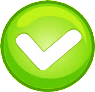 C. It’s Tuesdays.
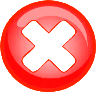 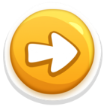 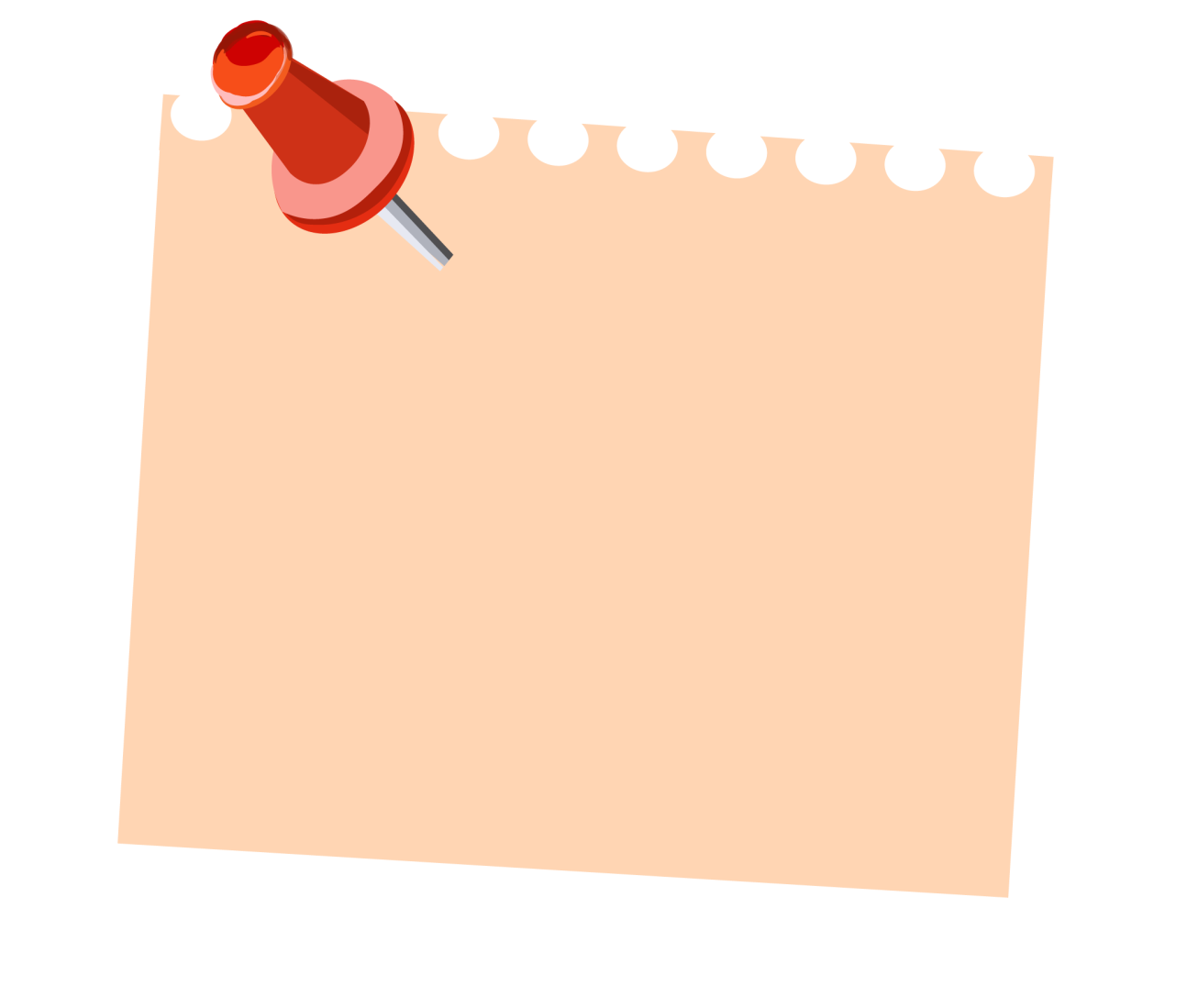 A. It’s Thursday.
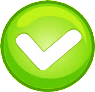 What day is it today?
B. It’s Sunday.
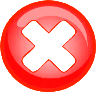 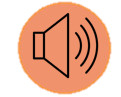 C. It’s Thursdays.
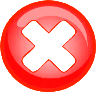 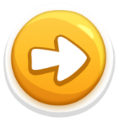 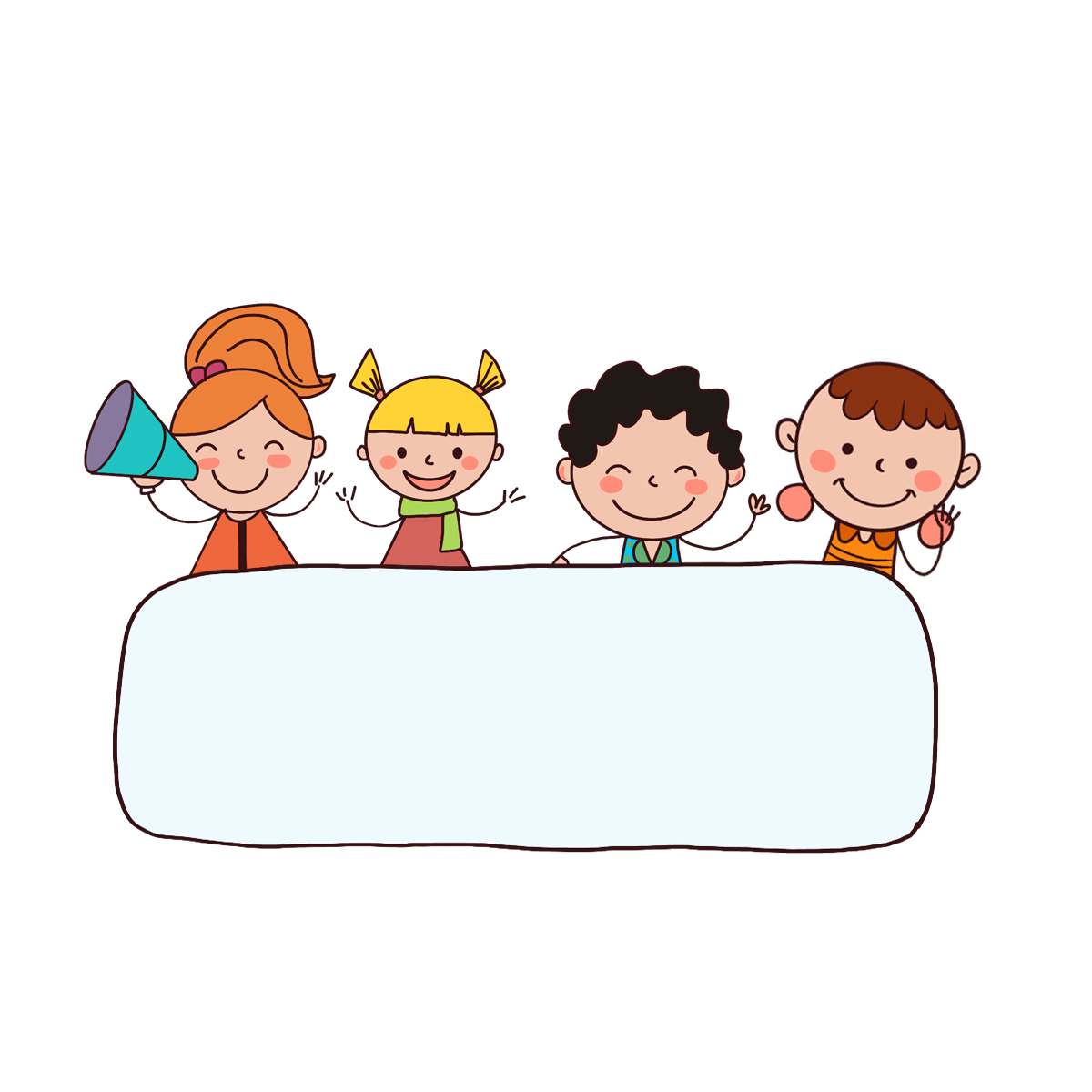 Thank you!
Wrap up
Unit 3 lesson 2
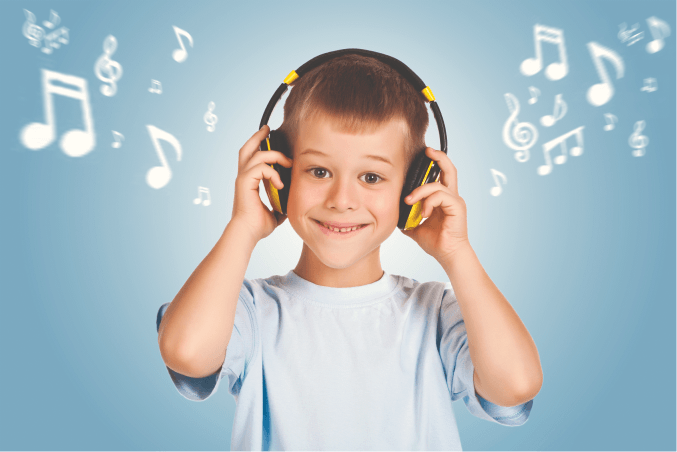 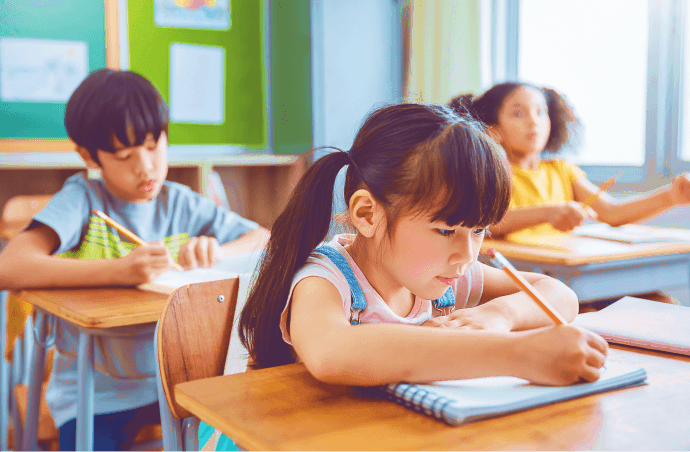 What do you do on ____?
I _______.
Bùi Liễu 0968142780
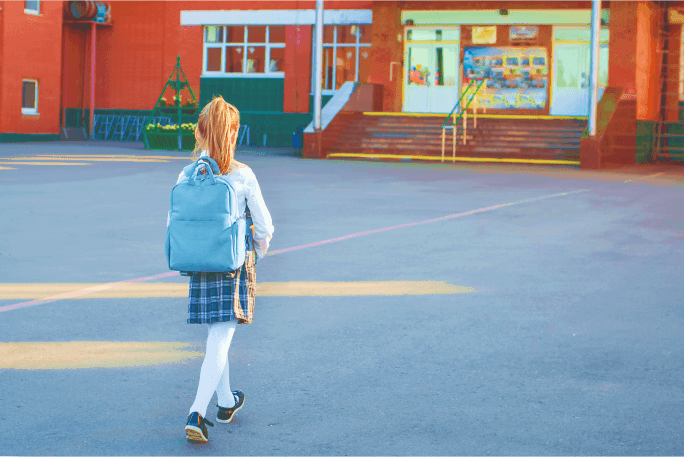 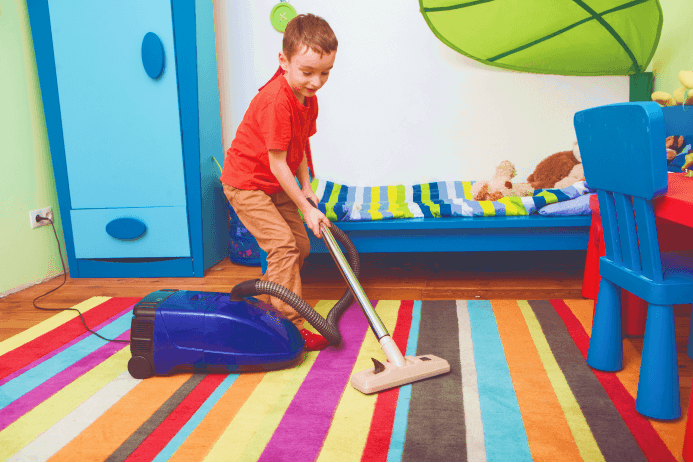 Mondays / 
study at school
Sundays / 
listen to music
Saturdays / 
do housework
Wednesdays / go
 to school
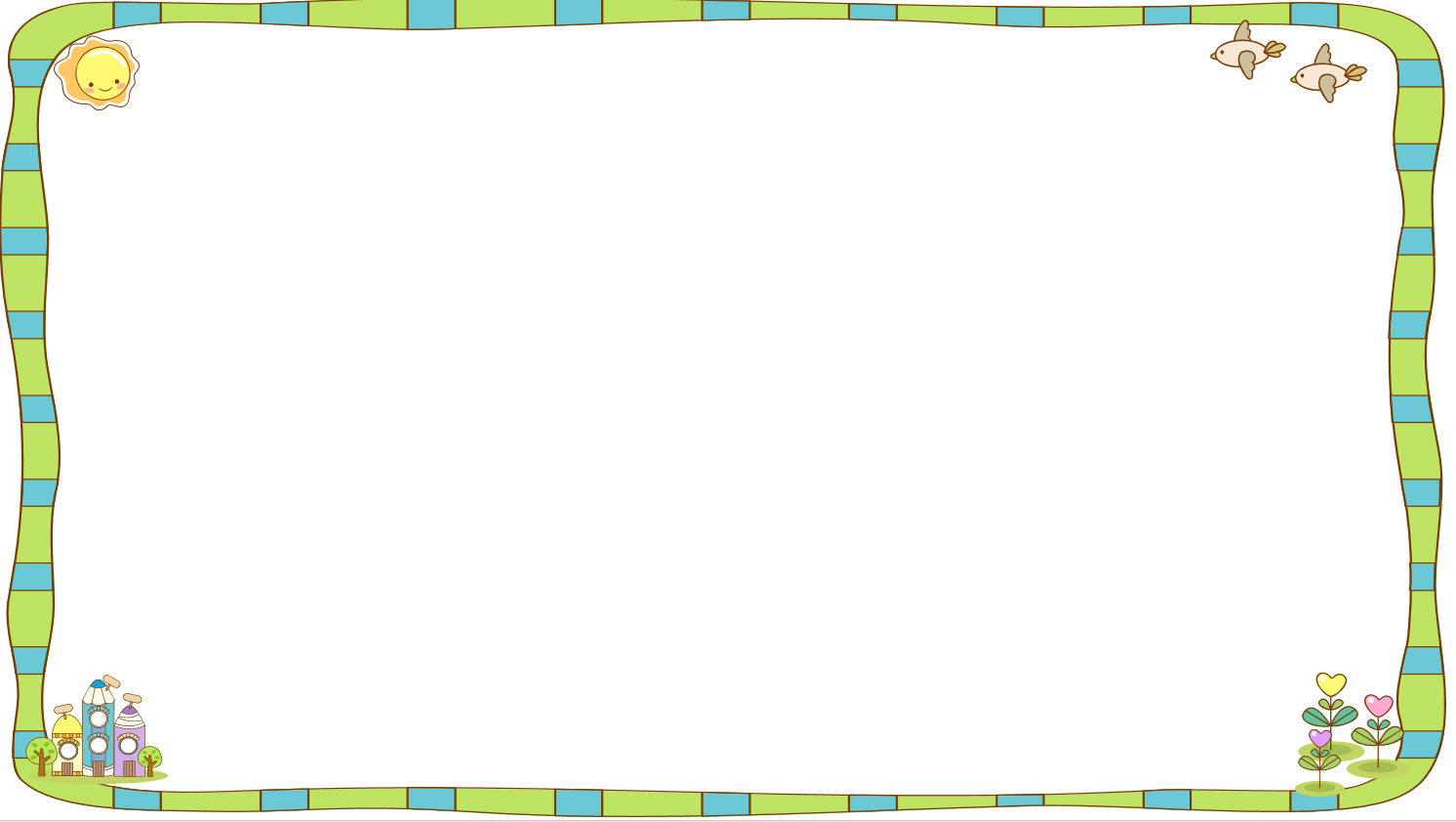 Homework
Learn by heart all the new words.
Read again the dialogue in part 1.
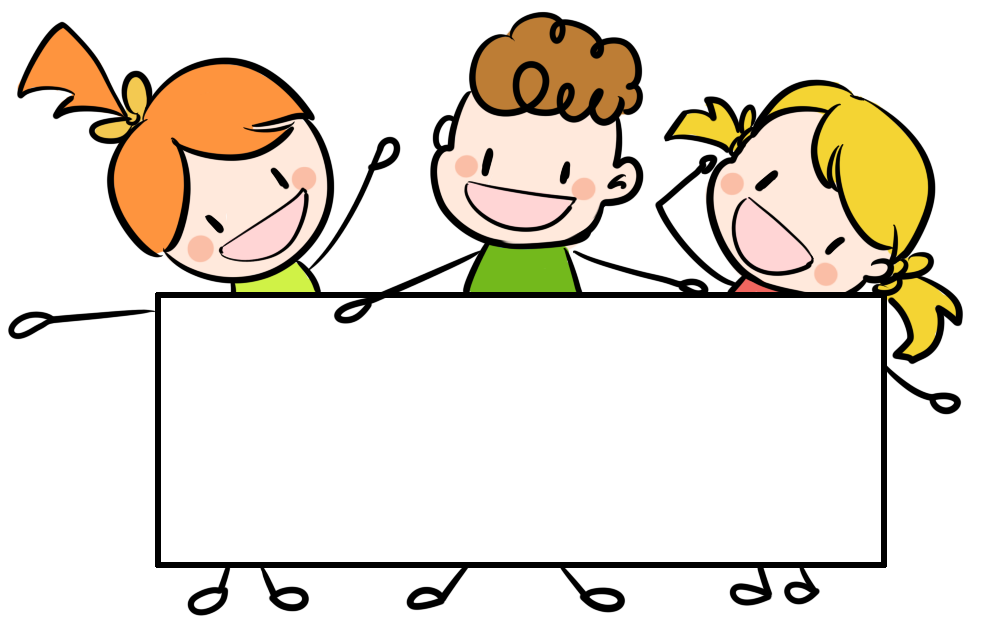 Bùi Liễu  
0968142780
Thank you!